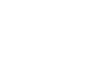 THE INTEGRIS PPP®
Frequently Asked Questions and Answers for the Client and Advisor
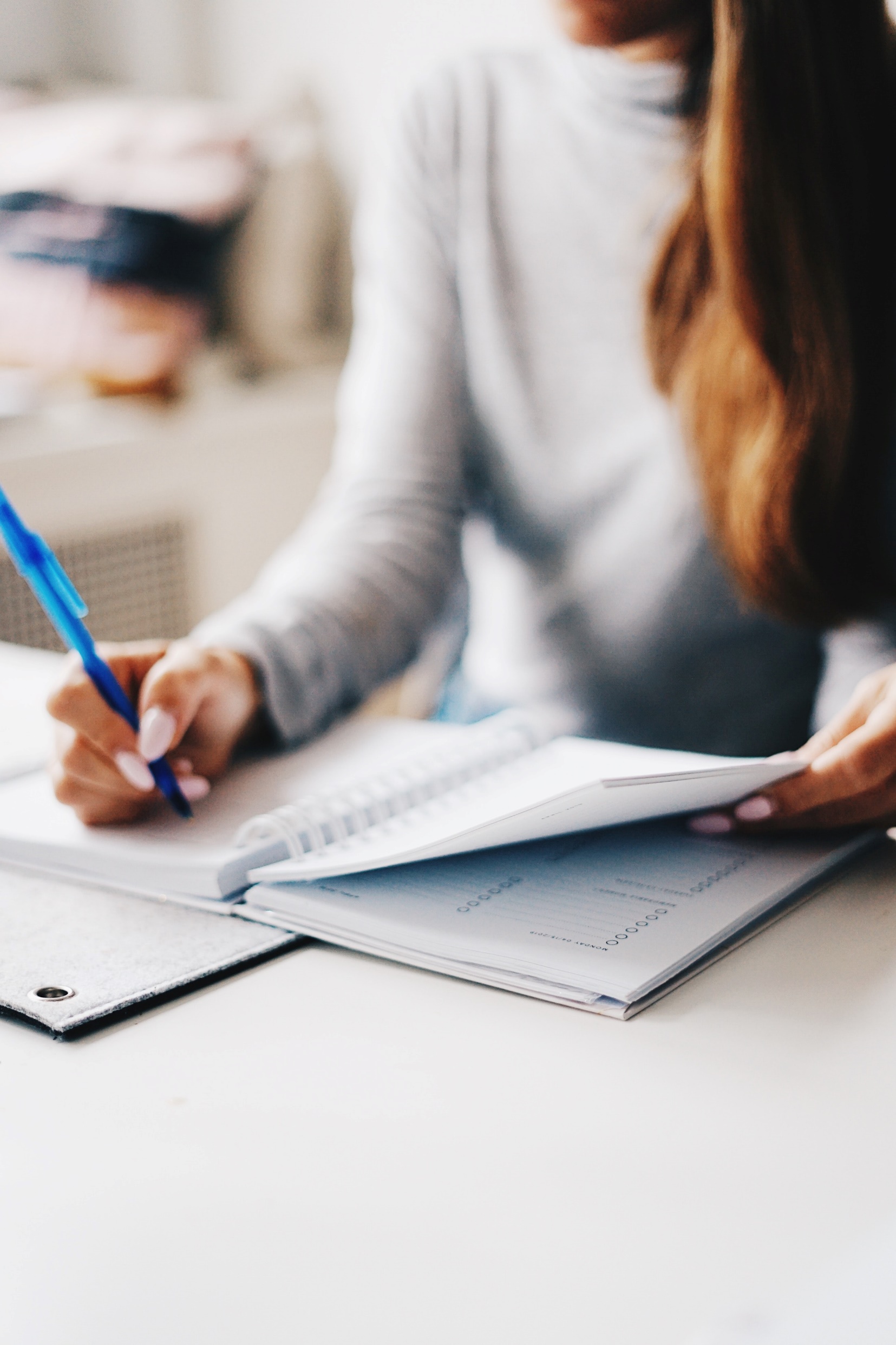 Today’s agenda:
Who is INTEGRIS and how can we work together?
What is a Personal Pension Plan?
Who is ideal client and when is best to start?
Legal Framework?  And why isn’t everyone doing it?
Next Steps
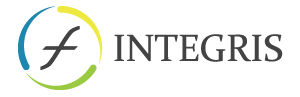 What is INTEGRIS Pension 
Management Corporation?
Offering incorporated business professionals (and C-Suite Executives) the most tax-effective way of saving for the future. INTEGRIS acts as a fiduciary between government and regulated companies in Canada to provide its clients with a high caliber Personal Pension Plan (PPP®). 

While INTEGRIS does not invest assets, it designs and implements pension strategies tailored to the individual’s needs and maintains the plan’s compliant status over a lifetime.
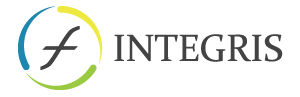 A Proud Moment for a 
co-founder of INTEGRIS
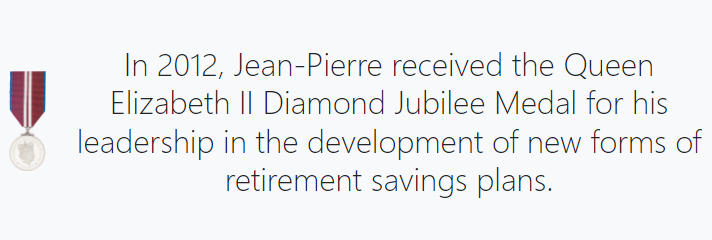 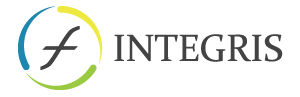 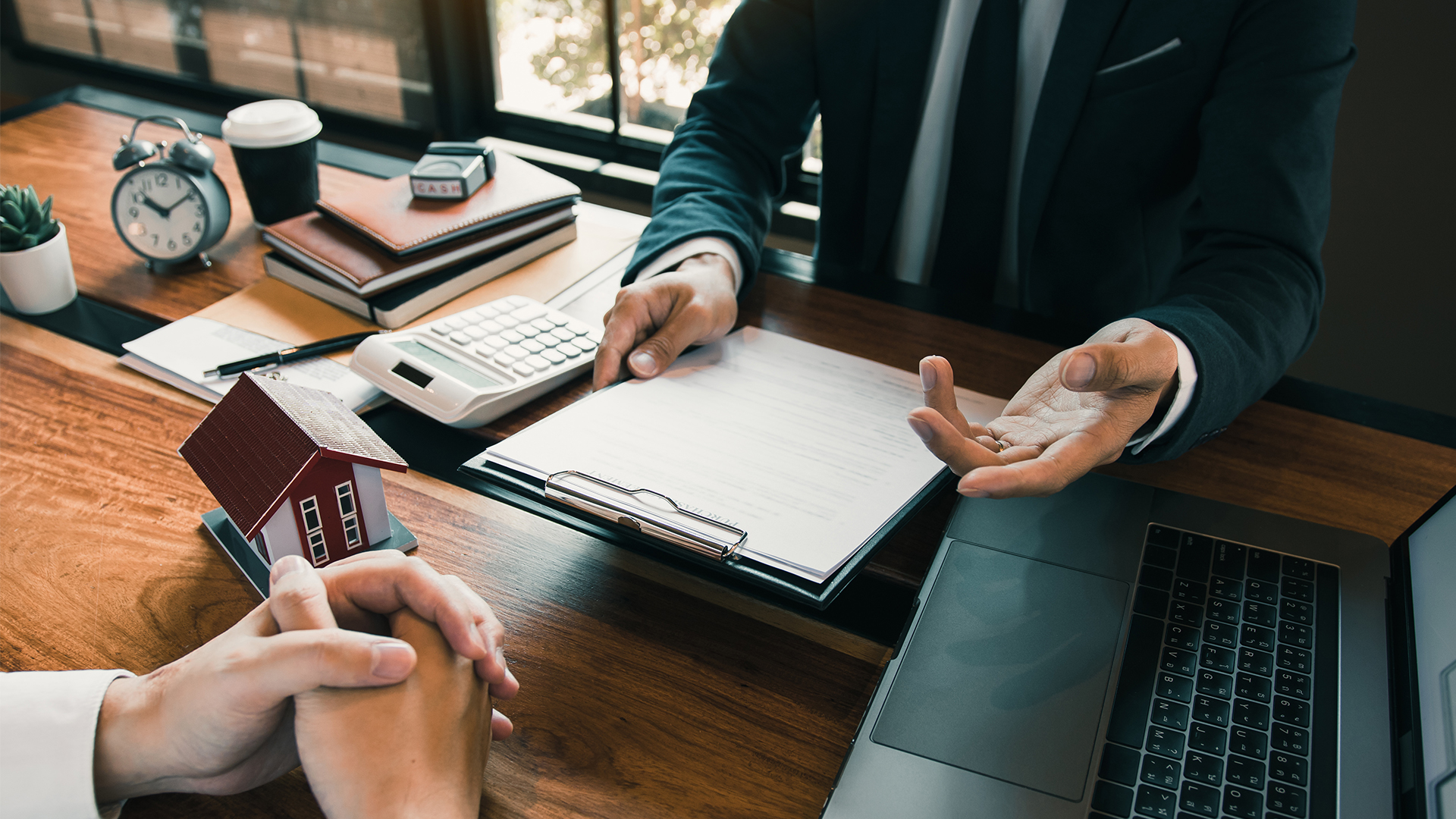 How we work together:
INTEGRIS takes care of the non-investment related activities of the plan (administration, legal, compliance, actuarial, record keeping, structural recommendations, tax optimization reviews etc.)
Advisors take care of the investment management duties
Actuaries crunch the numbers and provide information reports (AVRs, Benefit Statements, communicate annual funding limits etc.)
Accountants will code the corporate deductions (T2) and code the Pension Adjustment (worksheet provided)
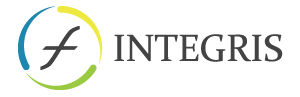 Defined Benefit Component:
Current Service & Past Service (Including Qualifying Transfer) 
Locked-in
Defined Contribution Component:
• I% of T4 Income 
• Locked-in
What is a Personal
Pension Plan?
DB
DC
AVC
Additional Voluntary Contributions:
Not Locked-in
Allows transfers-in of additional RRSP assets in order to tax deduct Investment Management Fees.
0% to 17% voluntary employee contributions
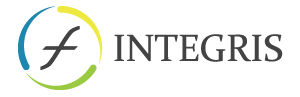 What is a Personal Pension Plan?
5 Tax Deductions
01
PPP® Contributions
04
Buy Back of Past Service
02
Administration & Investment Management Fees
05
Terminal Funding
03
Special Payments
How much more can be saved in a PPP®?
What is a Personal
Pension Plan?
This table show permissible contributions by age in the Personal Pension Plan TM (where salary is $I75,333 or more):
+ Extra  
Contribution
INTEGRIS
 PPP®
RRSP
Age
$ 33,031
$ 2,251
40
$ 36,283
45
$ 5,503
$ 30,780
$ 39,855
$ 9,075
50
A SMARTER 
WAY TO SAVE 
FOR YOUR FUTURE
$ 43,779
$ 12,999
55
$ 48,089
$ 17,309
60
$ 51,841
64
$ 21,061
Legal Notec: Figures are based on tax laws and actuarial standards in effect as of January 1, 2023, and are for illustrative purposes only, individuals should consult their professional advisors as to their own circumstances.
We use the highest contribution limits based on age or need.
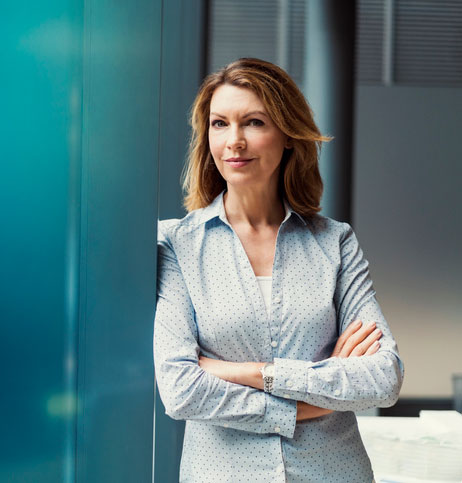 Who is the ideal client?
Canadian Incorporated Company
Paying T4 income (>$75k for the primary owner)
Has cash flow for corporate savings (retained earnings)
Business owner wants more tax deductions
Business owner looking to transfer wealth to the next generation, tax-free
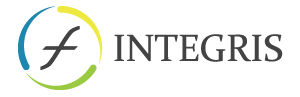 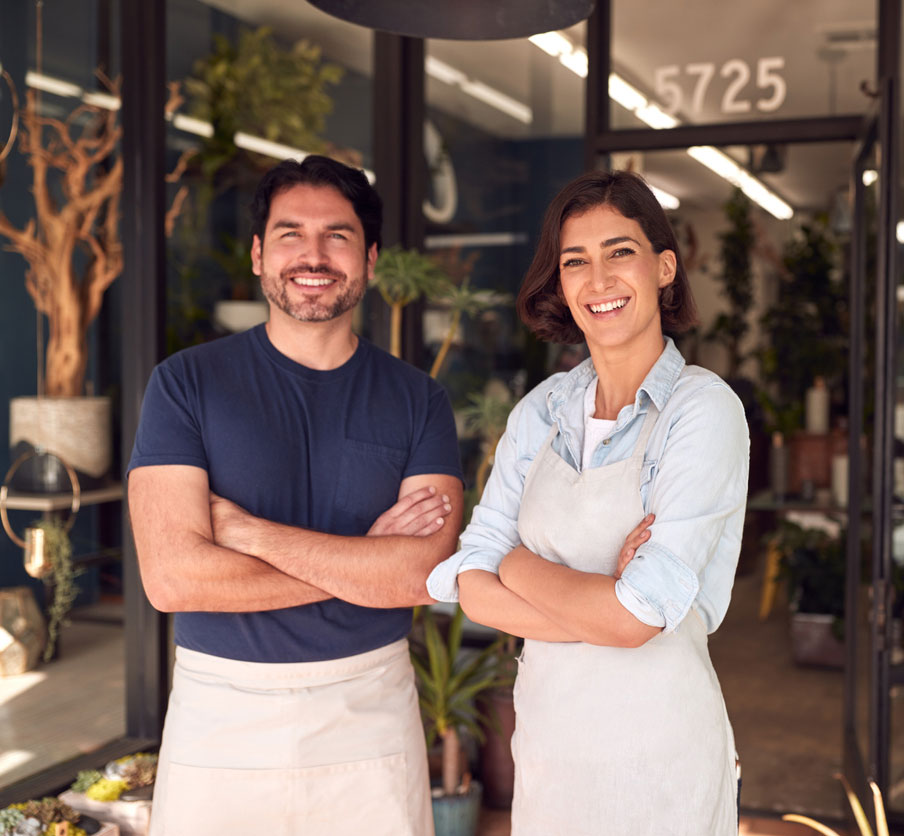 Ideal client #1 
Family business
Unlike RRSPs, on death of PPP® member in retirement, assets are considered surplus
Surplus can be used to fund the future pension benefits of surviving plan members (children working for the corporation, part time or full time, reduces purchase price if taking over)
No deemed disposition and no probate fees
One PPP® per household
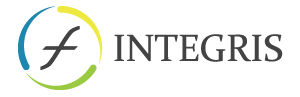 Example – Multi-generational PPP®
PPP® Structure
DAD
MOM
DC Mom
DC Child 1
DC Child 2
DC Dad
DB Account
(Communal)
Past Service
AVC Child 1
AVC Child 2
AVC Mom
AVC Dad
Current Service
CHILD1
CHILD 2
Ideal client #2  Professional
Reduce taxes on passive income (TOPI)
Lowers corporate taxes payable (additional write-offs)
Highest level of credit protection in Canada
Pension style investing (non-RRSP eligible asset classes)
Preferential tax treatment when retiring in some places outside Canada (no departure tax, as low as 15% withholding)
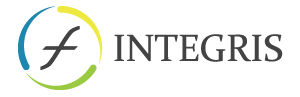 Legal Framework
These rules go back to the first Income Tax Act of 1917
The intergenerational wealth transfer is based on the same principles that govern other defined benefit plans
The rules are subject to change but are often grandfathered
The Canadian government doesn’t like to going after pensions in general
Why isn’t everyone doing it?
Fear that the business MUST make all maximum contribution
Absence of T4 income (Salary & Bonus vs Dividends)
Accountants or Professional Financial Team are unaware of the benefits of Private Pension Plans.
Preconceived notion it is too costly and/or too complicated 
We welcome you to request an illustration so we can walk through this enhanced wealth solution.
Key advantages
Assets invested by existing Financial Advisor (not INTEGRIS)
02
Provides the highest level of Creditor protection in Canada
Funding Flexibility Contributions tax-effectively in Good Markets
All fees are tax-deductible so you pay less taxes
Ability to reduce contribution commitment in poor markets
Ability to invest in non-RRSP eligible asset classes
04
05
01
03
06
Personal Pension Plan
Key advantages
Partial HST rebate on fees (if eligible)
Higher Annual Tax Deductible Deductions (compared to RRSP)
Terminal Funding
Funding Flexibility
Ability to buy-back Past Years of Service
Ability to pass wealth to the next generation without triggering taxes
Fiduciary Oversight (Pension Committee)
12
07
08
09
10
11
Personal Pension Plan
Next Steps:
Request an Illustration for a real or hypothetical example
Get Started - INTEGRIS (integris-mgt.com) / Démarrez - INTEGRIS (integris-mgt.com) 

Information required:
Date of birth and province of business operations
Current statement balances for RRSP/LIRA/LRSP
Unused RRSP room (2022 NOA)
T4 amount for the current year (2023)
T4 amount for each year buying back (max 1991, T4s from the sponsor only)
Name, date of incorporation and employment start date
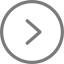 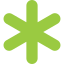 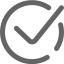 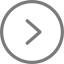 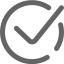 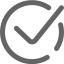 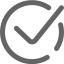 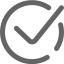 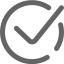 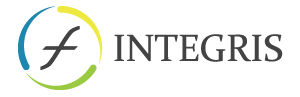 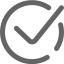 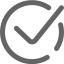 Request an illustration on the website
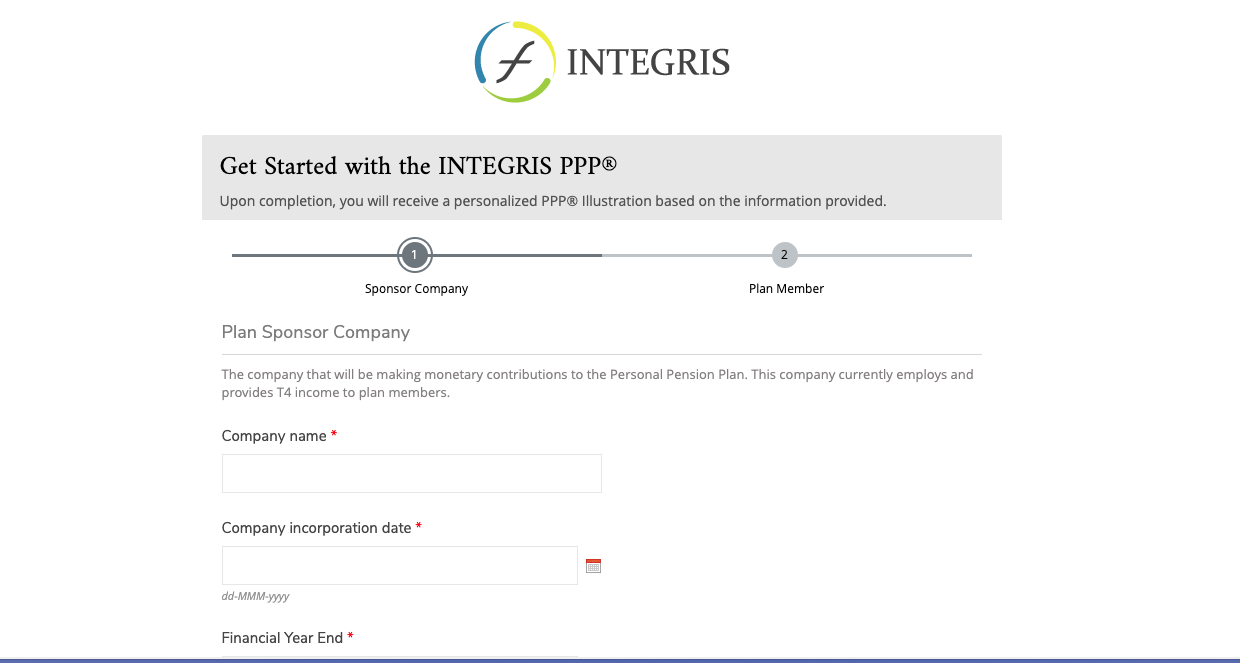 Q&A??
INTEGRIS Sales Department

INTEGRIS Pension Management Corp.
940 The East Mall, Suite 110
Toronto, ON, M9B 6J7

Direct: 647-956-1609
Toll-free: 1 844 4-THE-PPP® (1 844 484 3777)
Fax: 647 956 1620

Email: sales@integris-mgt.com
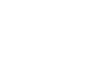 Thank You!